Mrs. Boshell’s Buzzworthy News
 October 28, 2024
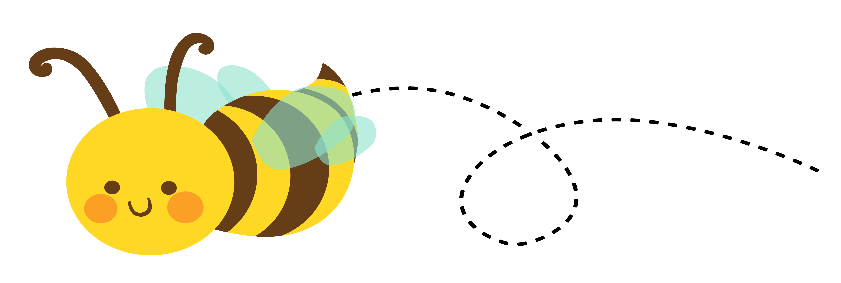 Hive Happenings
Spelling:  
gn, wr, kn, and inflectional endings-er, -est
Reading: 
Compare/contrast, sequence, visualizing

Grammar: 
Capitalization- Proper nouns
Math:
 subtracting 2 digit plus 2 digit numbers
Social Studies/Science: 
 safari virtual field trip, dancing ghosts experiment 

Leader in Me:
Developing big rocks
Important dates
October 29th- picture retakes
October 30th- American Village field trip money due
October 31st- monster mash-wear your costume (nothing scary)
October 31st- send in your item for the party by 8:00 a.m. if you signed up
November 8th- Veteran’s Day program-10:45 a.m.
November 11th- no school
November 13th- progress reports go home
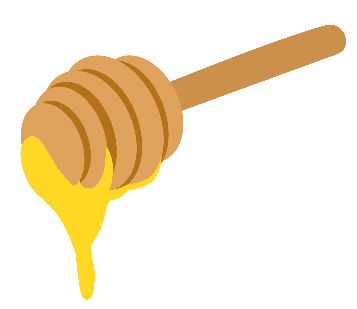 Sweet Reminders


Language Arts-
Friday- 2.3 reading comprehension test, grammar test, and spelling test
Math-	
Topic 6 minor grade


.
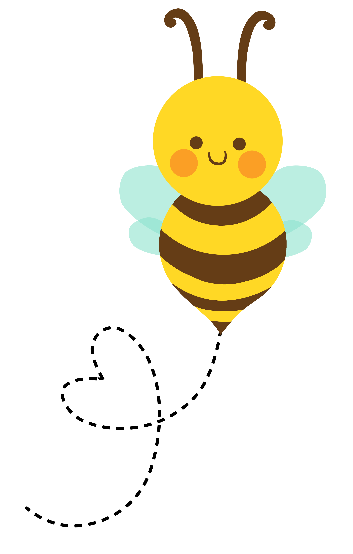 Busy Bee of the Week
No leader this week